Effective Goal Setting
It’s not about motivation
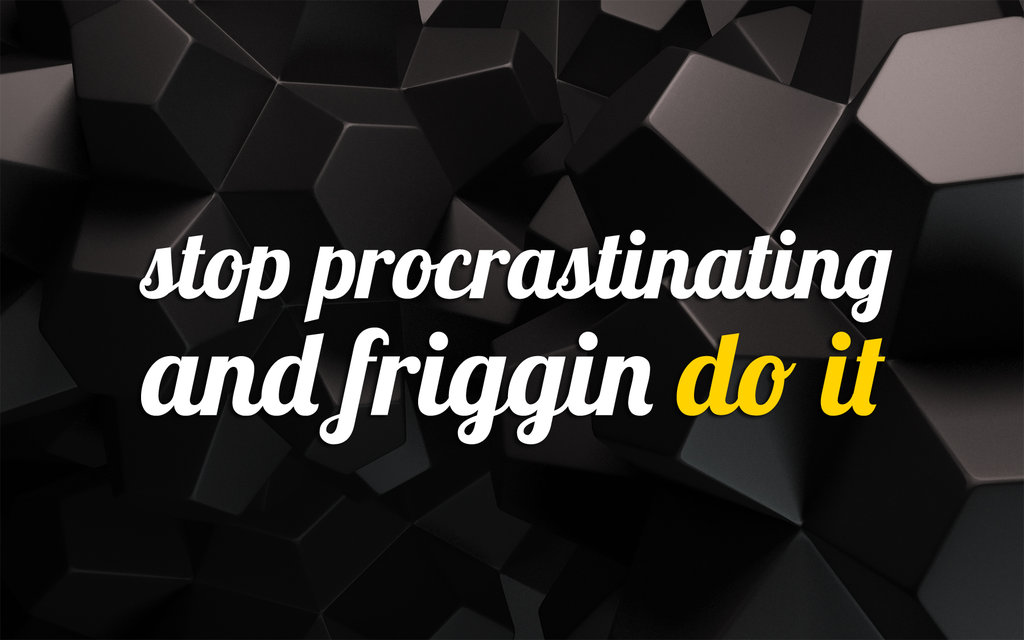 You have the desire to change and you have a reasonable amount of will power.
Give yourself some grace. You just need the right tools, and to set the right goals.
Key Points
Set a goal which aligns with your values
Intrinsically motivated
A goal which excites you

Motivation follows action
Establish a process which:
Is measurable, realistic and timely
Does not conflict with your core values
Consistency
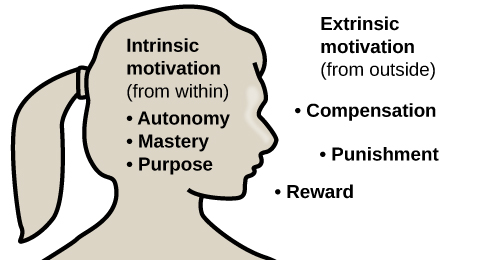 Setting a Goal that Excites You
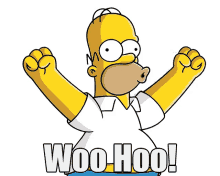 Identify Your Values
“What” is the outcome, “How” is the process, and “Why” is your motivation.
Values may include family, mental health, physical well-being etc.
The “why” comes from our limbic system, and it influences all of our decisions.

Why is this goal important to you?  How does this goal reflect and support my values?
Goals which are in conflict with your values will fail.

A difficult, but important process
Personal Example – Why and What
Personal learning

Explore limits

Fully experience life
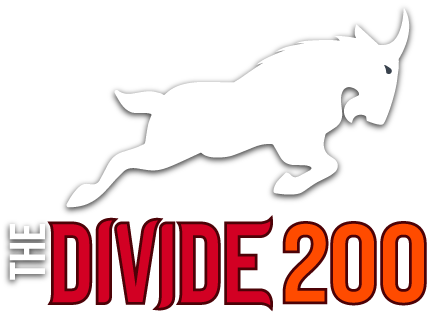 Personal Example – How
Consistency
Structured training plan
Group runs (accountability)
Incorporate family and friends (values)

Resiliency
Strength training
Sleep and nutrition
Self-care
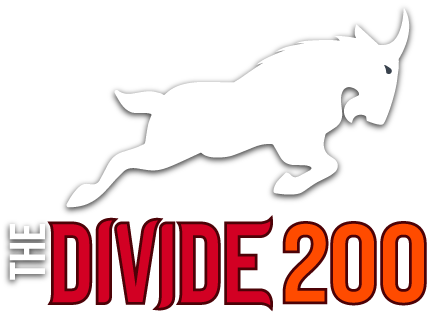 Personal Example – Value conflicts
Personal relationships

Financial

Safety
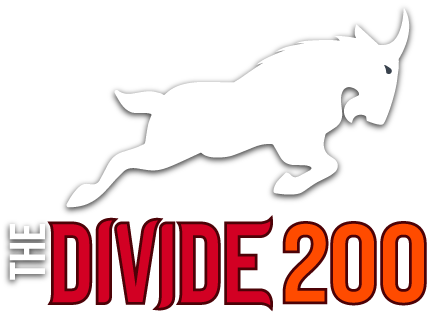 Sound Familiar?
I’m going to try to…

I wish I could …

I want to start …

I am planning on …
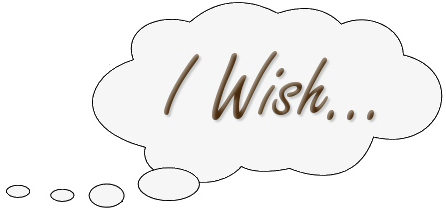 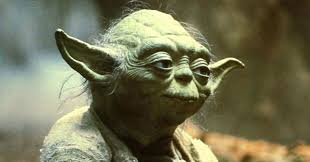 DO OR DO NOT, THERE IS NO TRY
Motivation Follows Action
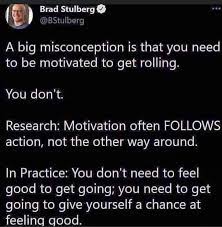 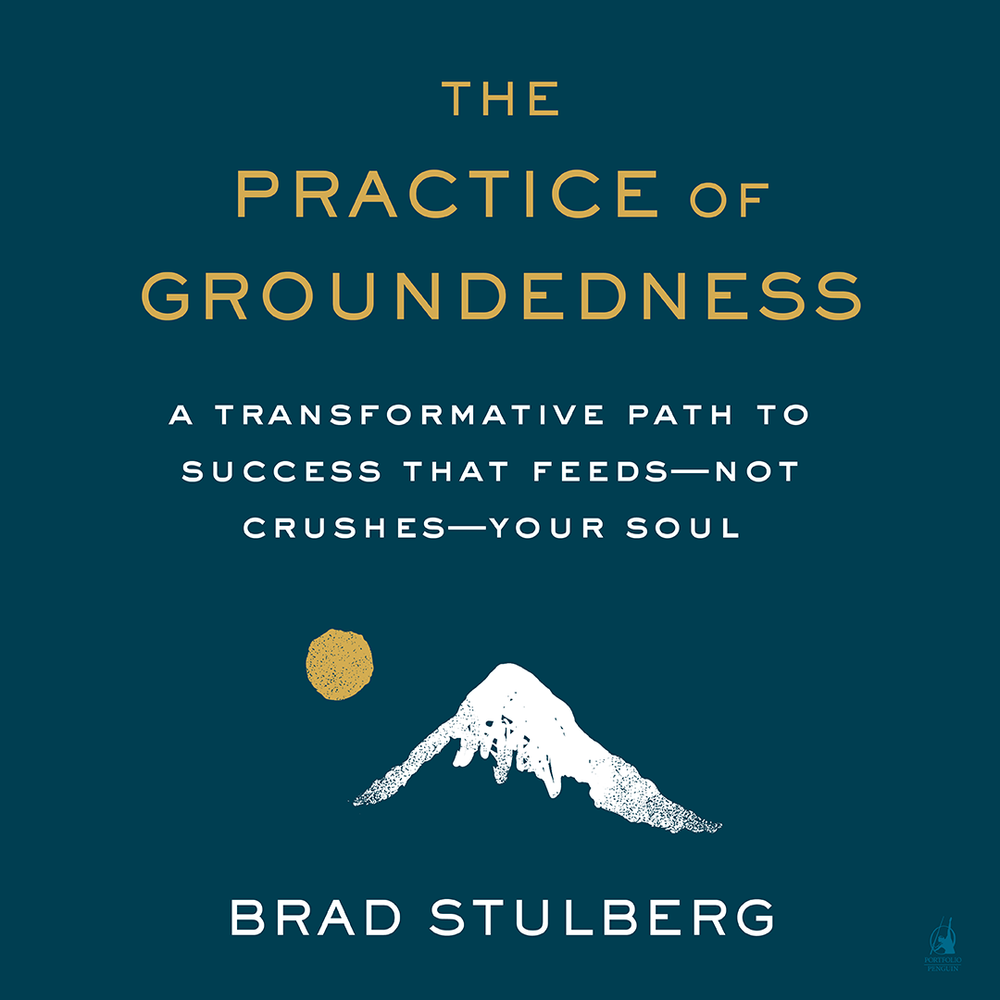 Motivation Follows Action: Change your language
I’ll try … I WILL do
Commitment

I think I might  I KNOW I will
Self-belief

I have to  I GET to
Gratitude
Embracing the process
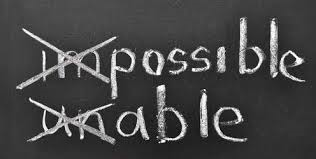 SMART is your “How”
Specific
Measurable/Tracking
Action-oriented
Action – factors that are within our control, AKA process goals
Realistic – beware of goal creep
Timely
The Process
The process (your action steps) are within your control

Eg. I WILL exercise for one hour each day, 5x/week.  I WILL follow this schedule for 2 months.
Document the process - TRACKING
Watch your language

Your process must align with your values and relate to your WHY
Roadblocks to Change
Friction with core values

Lack of education

Self-belief
Lack of education
Don’t know where to start

Injury

Ineffective strategies

Unreasonable expectations
Self-belief
Set small, manageable goals which you can build from

Keep a record

Test yourself (the “M” in SMART)

Find help
partner with a similar goal, personal trainer, dietician, financial advisor etc.
Summary
Ensure your goals align with your values, then map out the process.

Use affirmative language

Consult with experts to develop your “how”
Dietician, financial advisor, personal trainer, psychologist etc.

Consistency is king, something is better than nothing

Track your progress
Crucial for problem solving, self-belief and to prevent goal creep
Questions??
Sign up for the fitness centre at www.505qpwellness.ca
Open 24/7
$35/month
Includes daily drop-in classes, towel service and more!

Email me at joanna.ford@esso.ca

Presentation is posted at 
http://www.505qpwellness.ca/sustainableme/